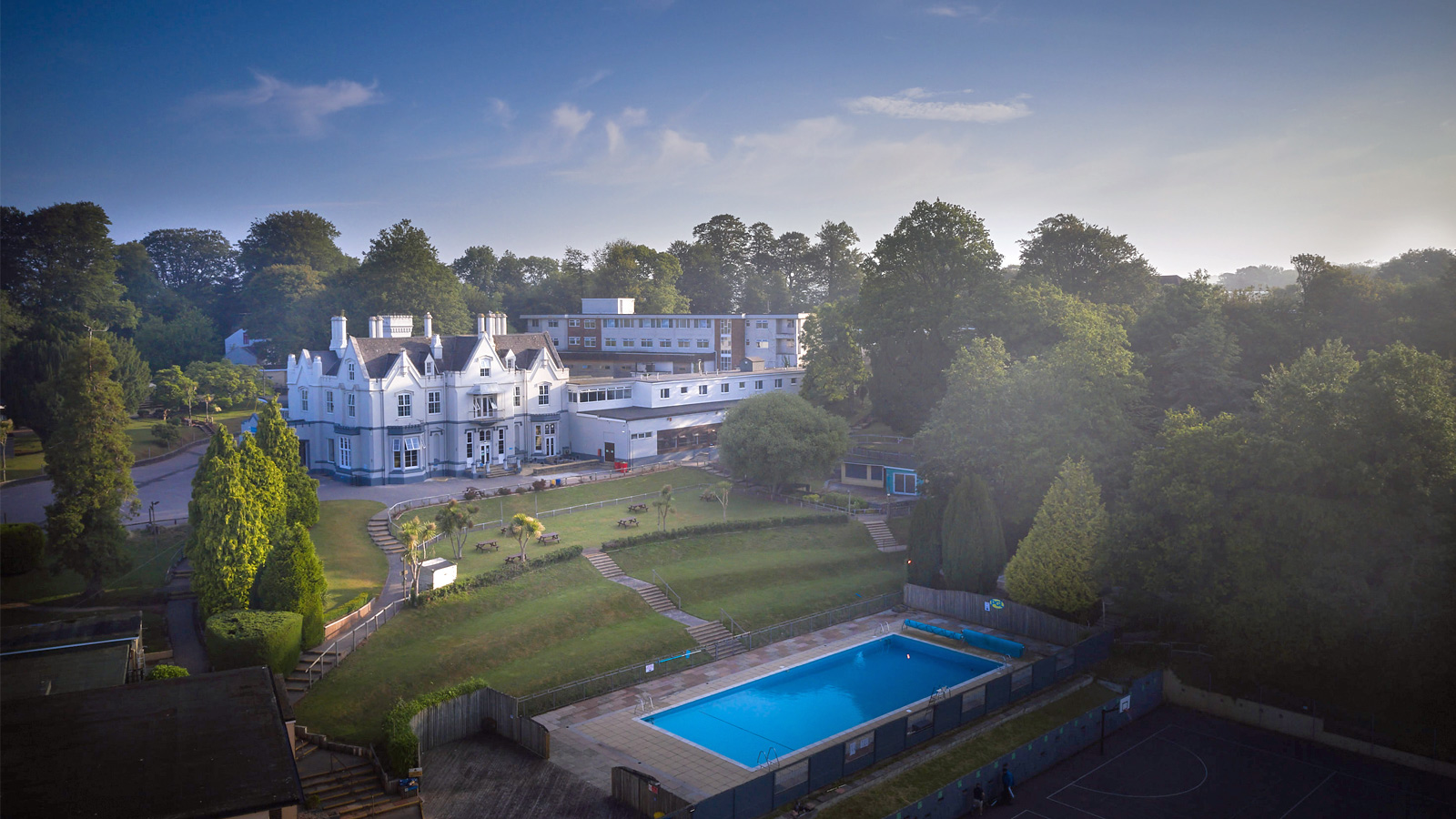 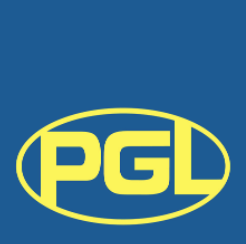 Year 5 & 6 Residential PGL BARTON HALL

26th – 28TH June 2024
THE FUN STUFF!
2 nights at PGL Barton Hall near Torquay
1 afternoon, 1 full day and 1 morning of fun and adrenaline
Non-stop activities and games including, during the day…..
Kayaking
Jacob’s Ladder
Laser Tag
Sensory trail (blindfolded obstacle course!)
Giant swing – Mr Martin’s favourite!
Disc Golf (like ultimate frisbee!)
Water games in the outdoor HEATED swimming pool!
And in the evenings….


Passport to the World – Mr Collinge’s favourite!
Nighttime archery tag
A VERY good night’s sleep ready for more action the next day!
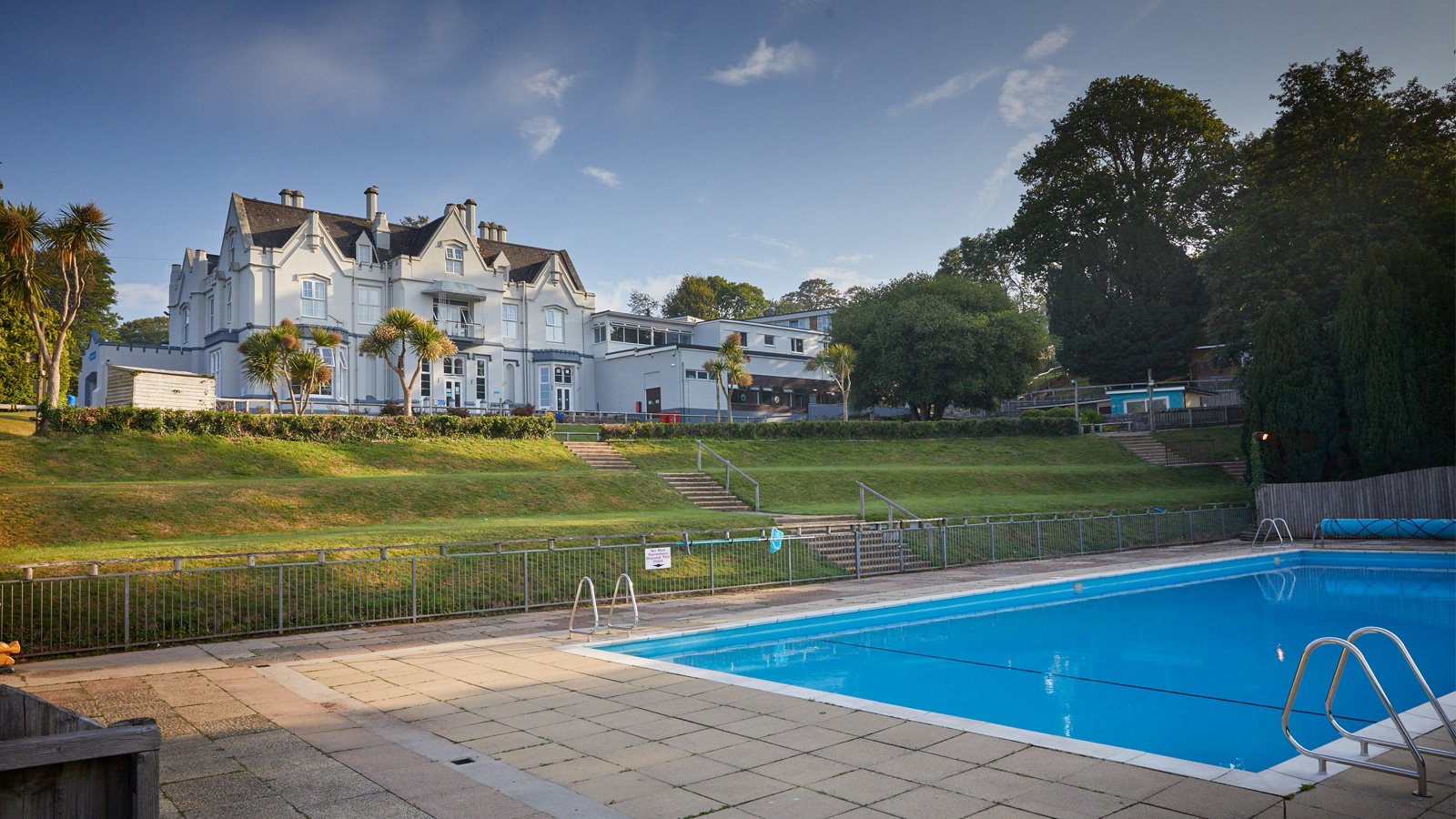 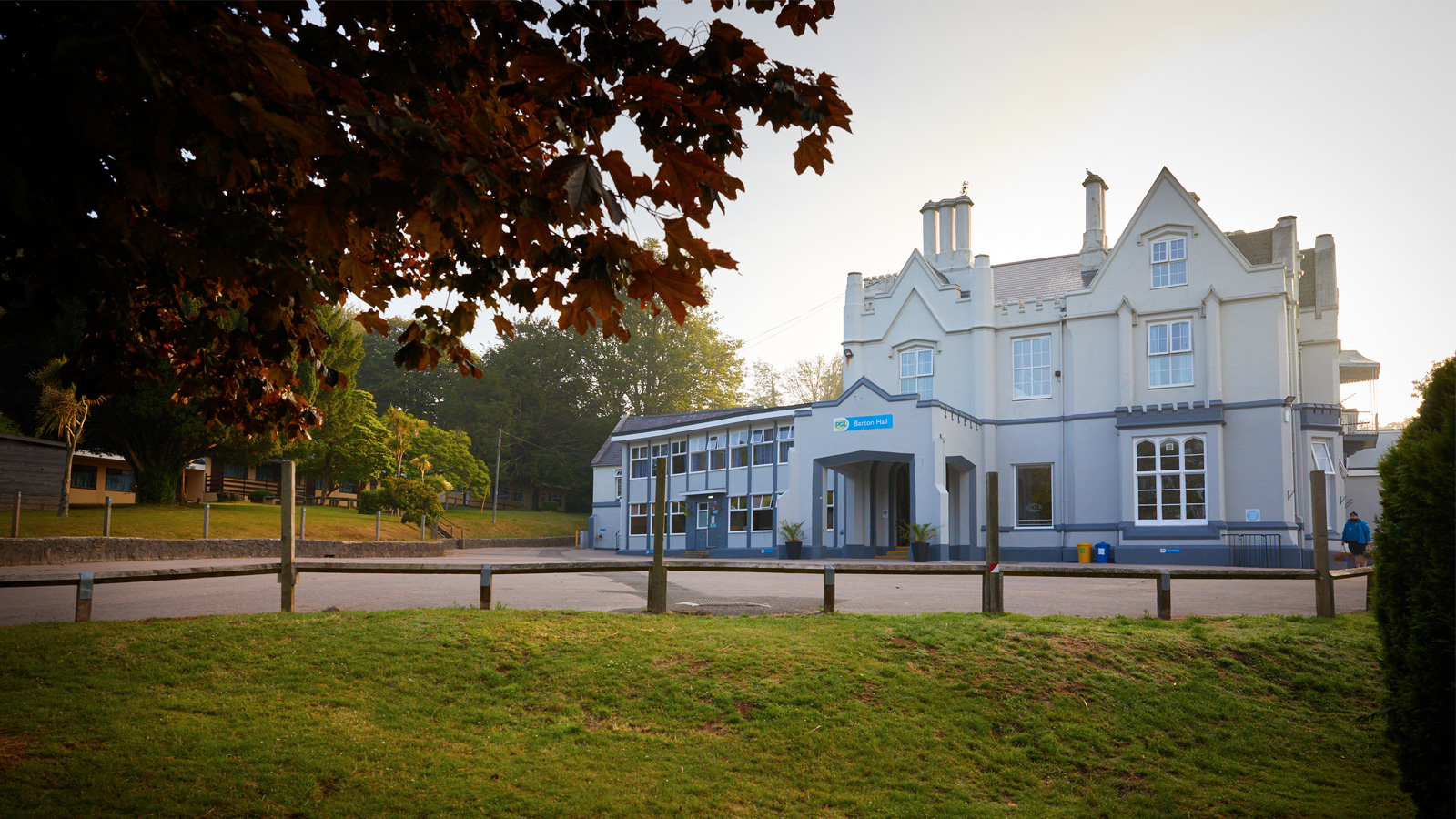 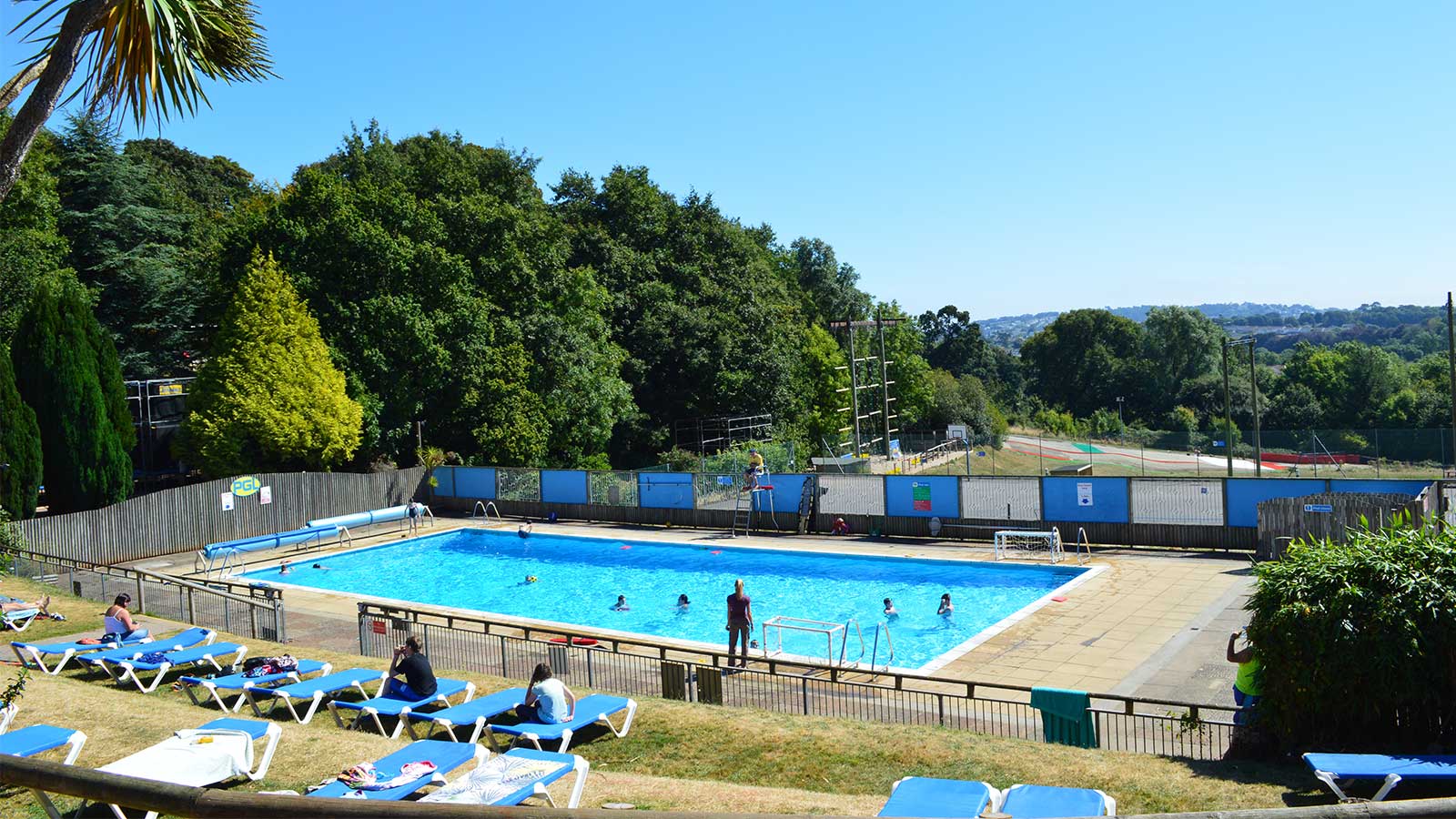 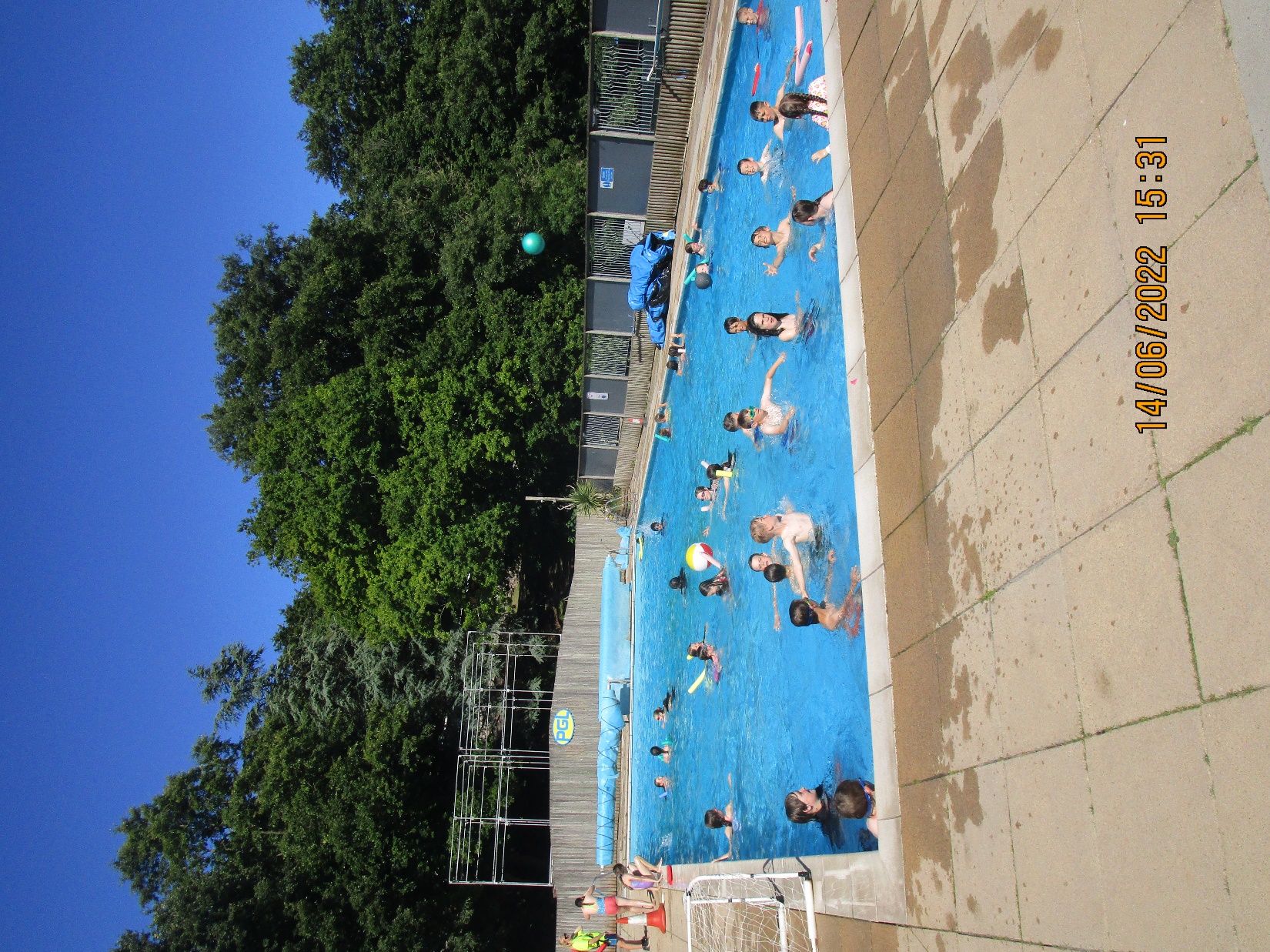 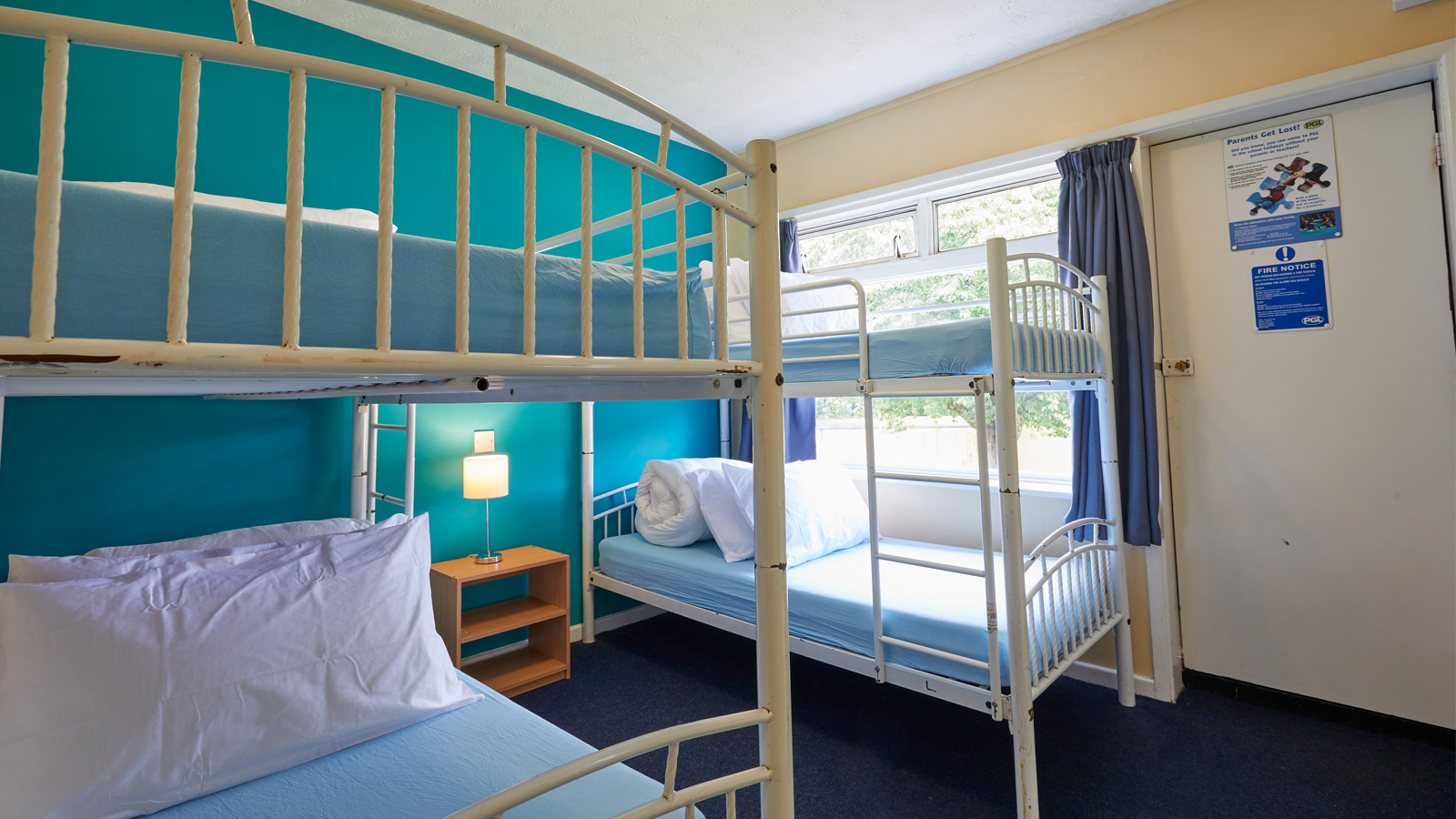 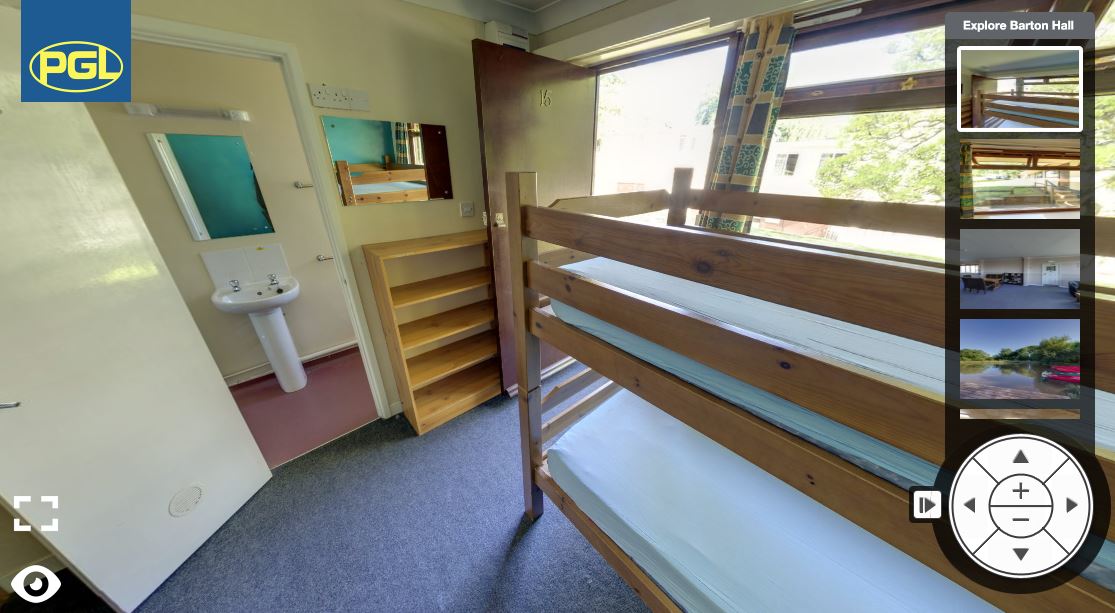 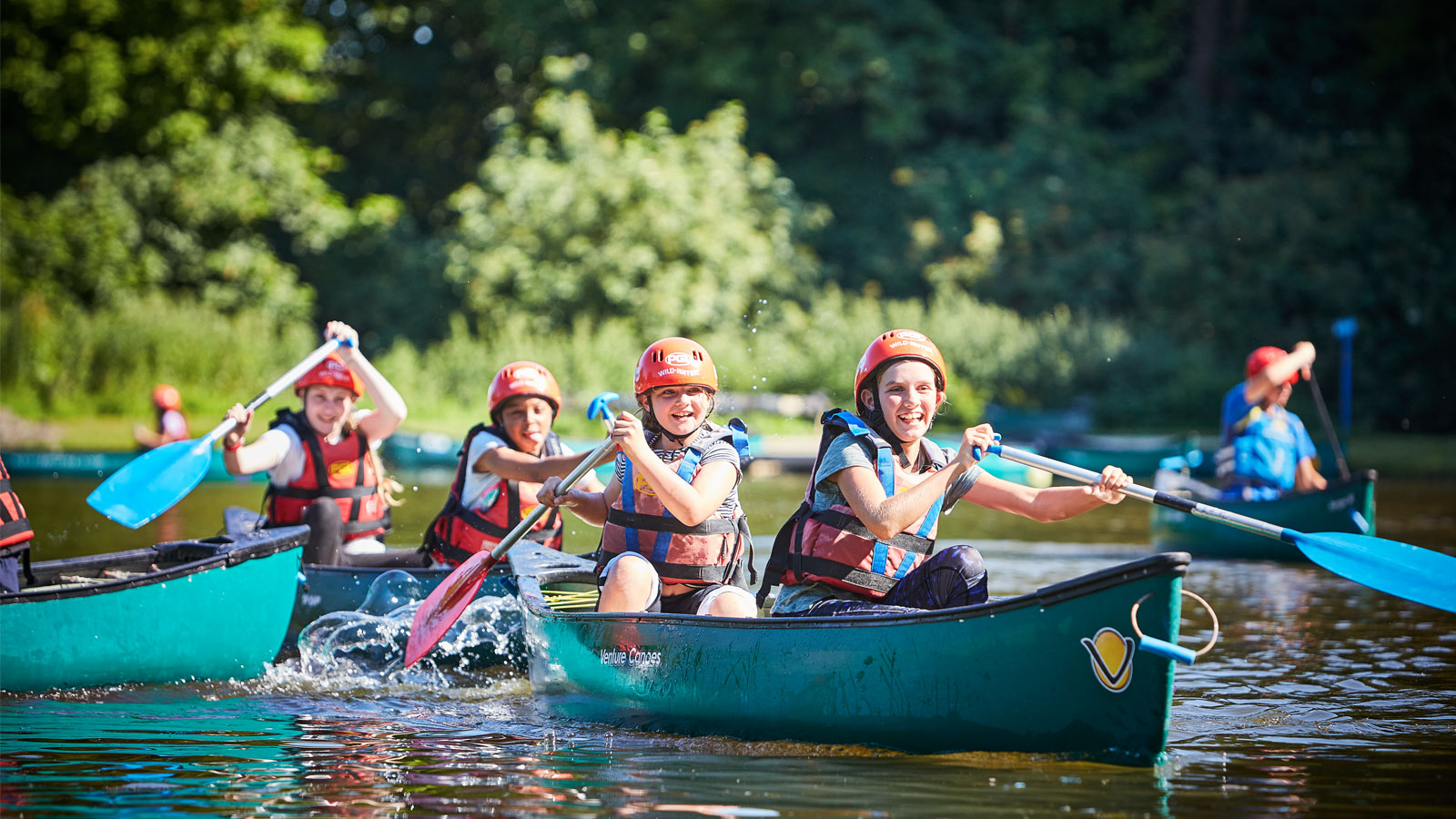 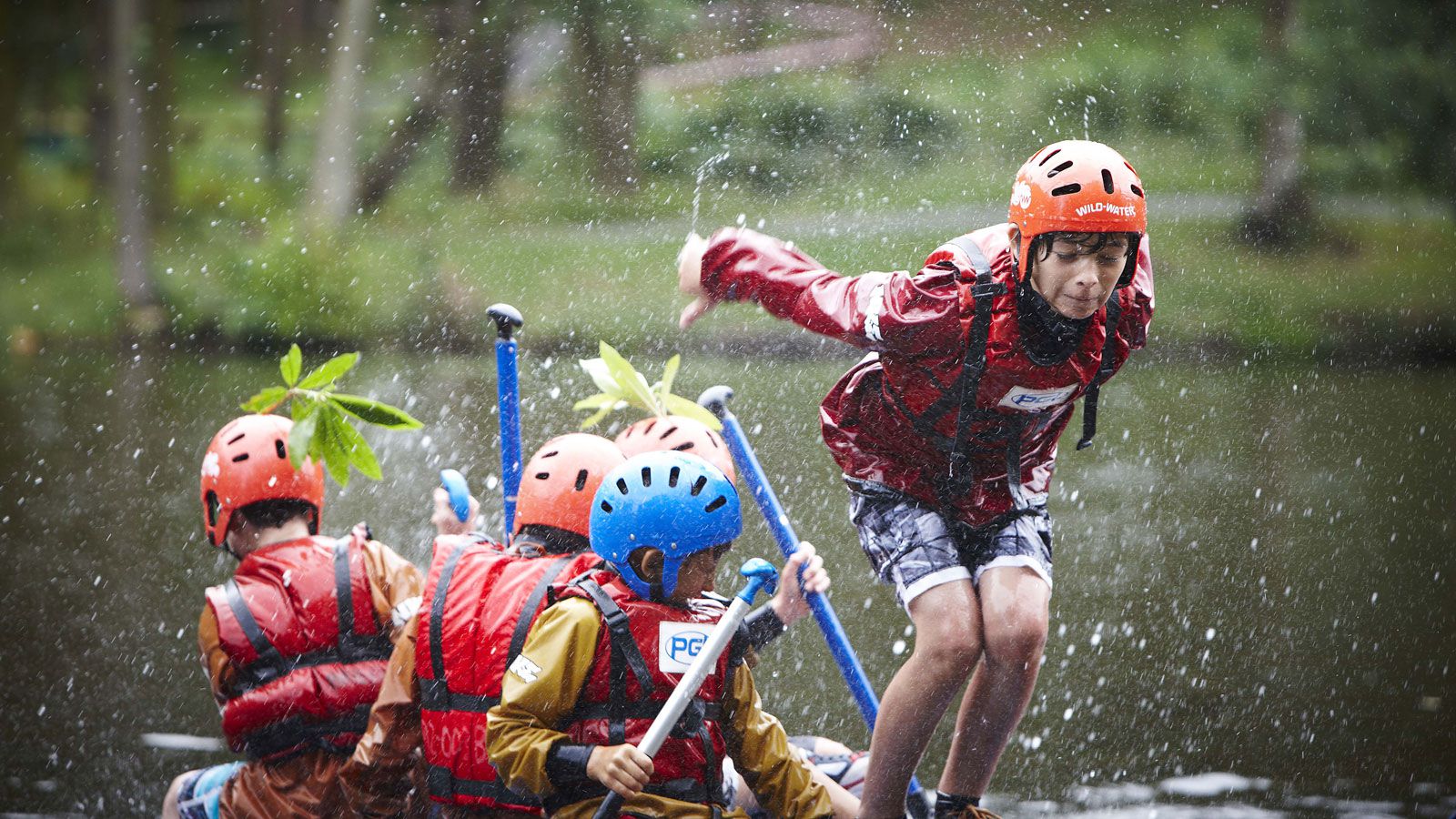 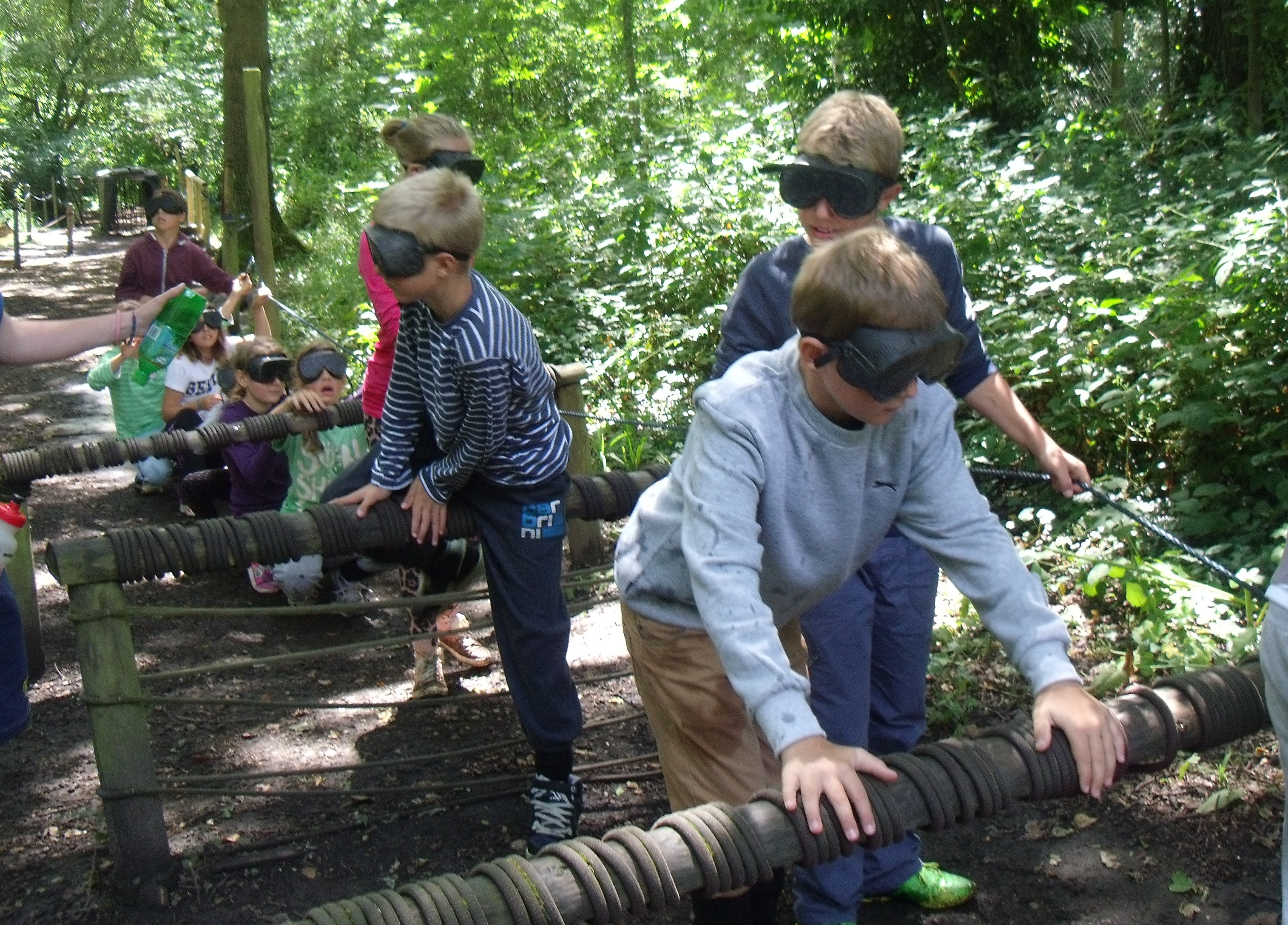 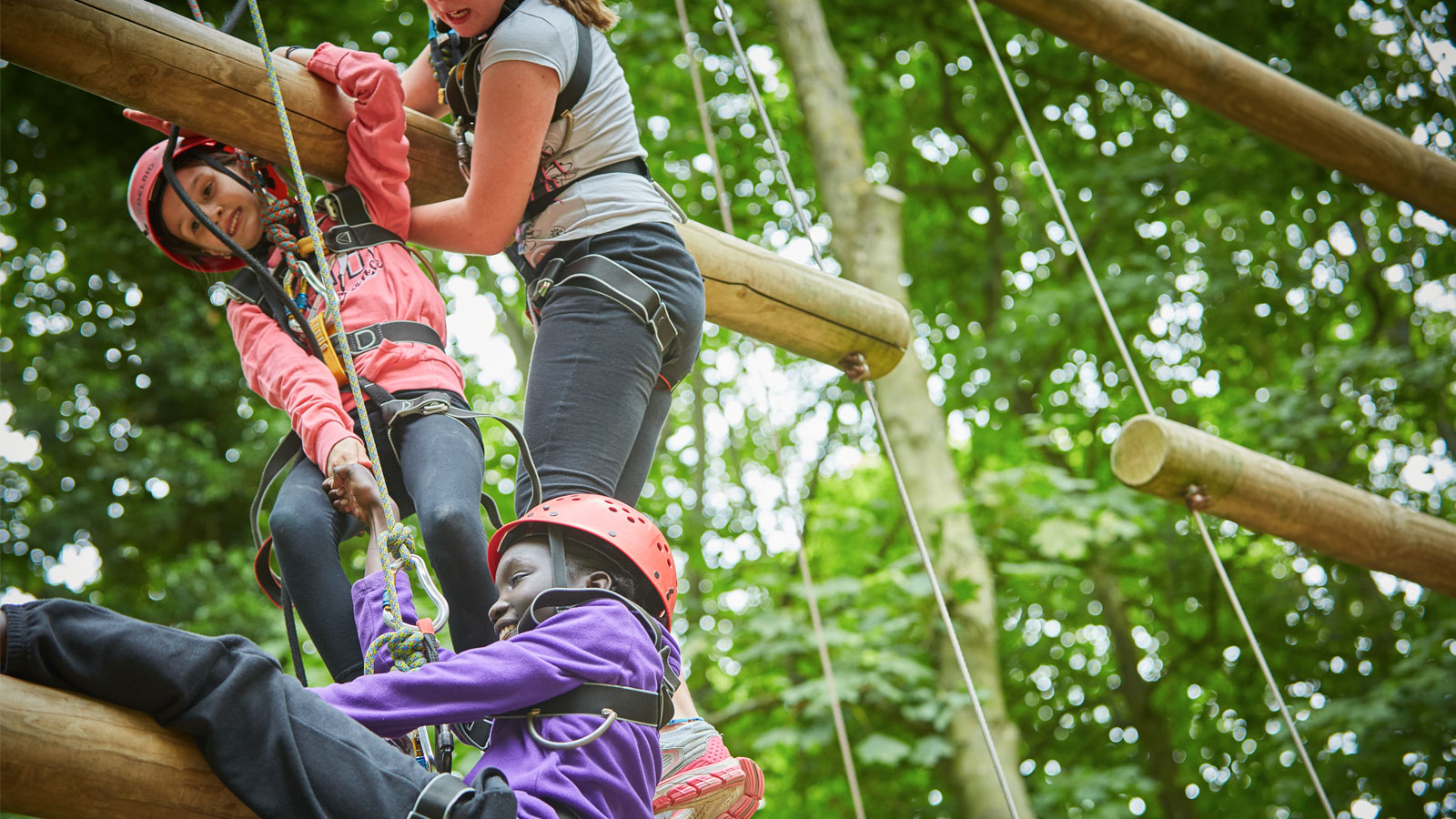 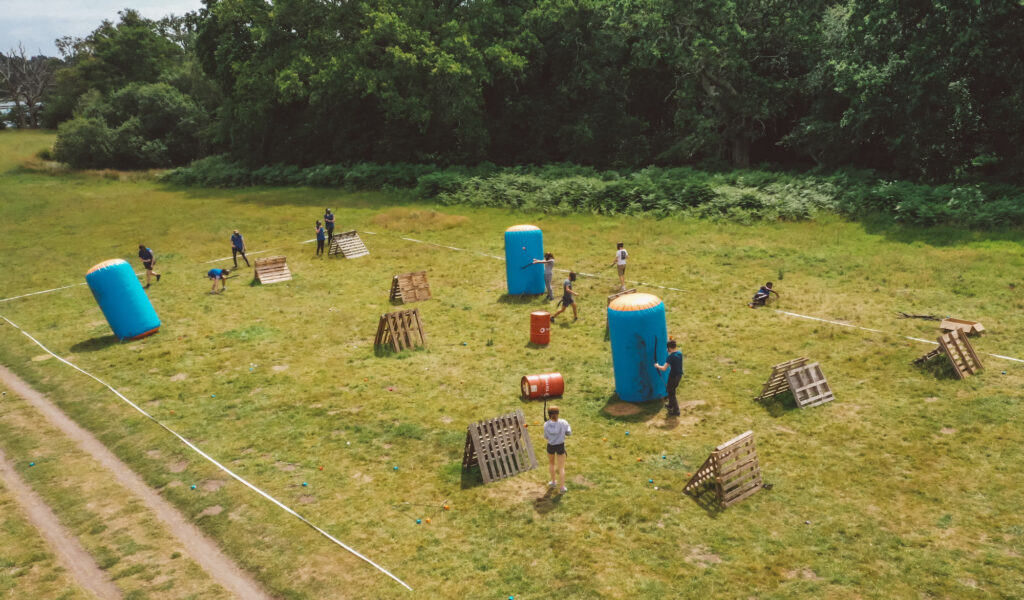 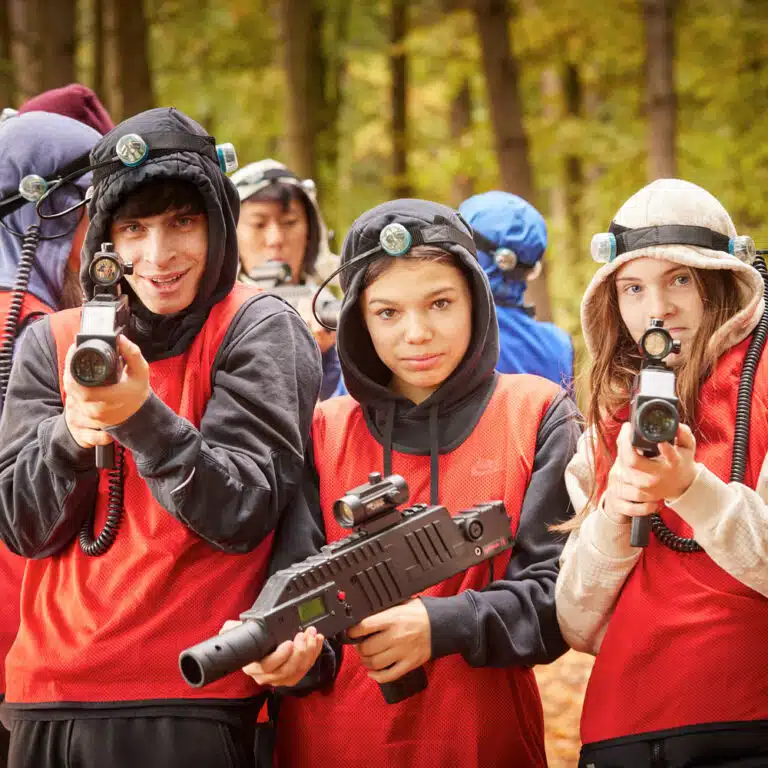 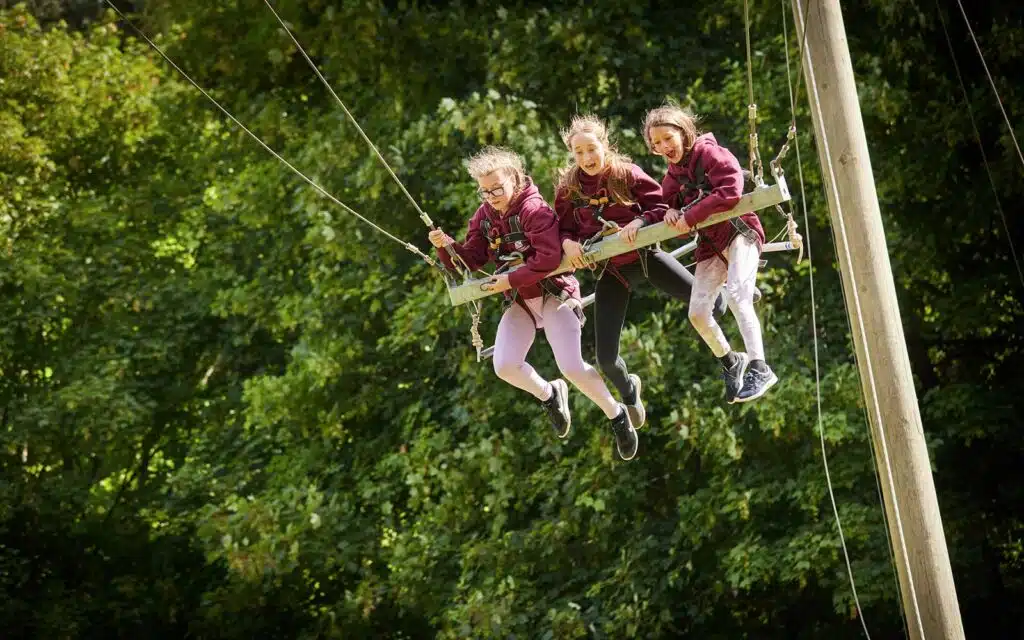 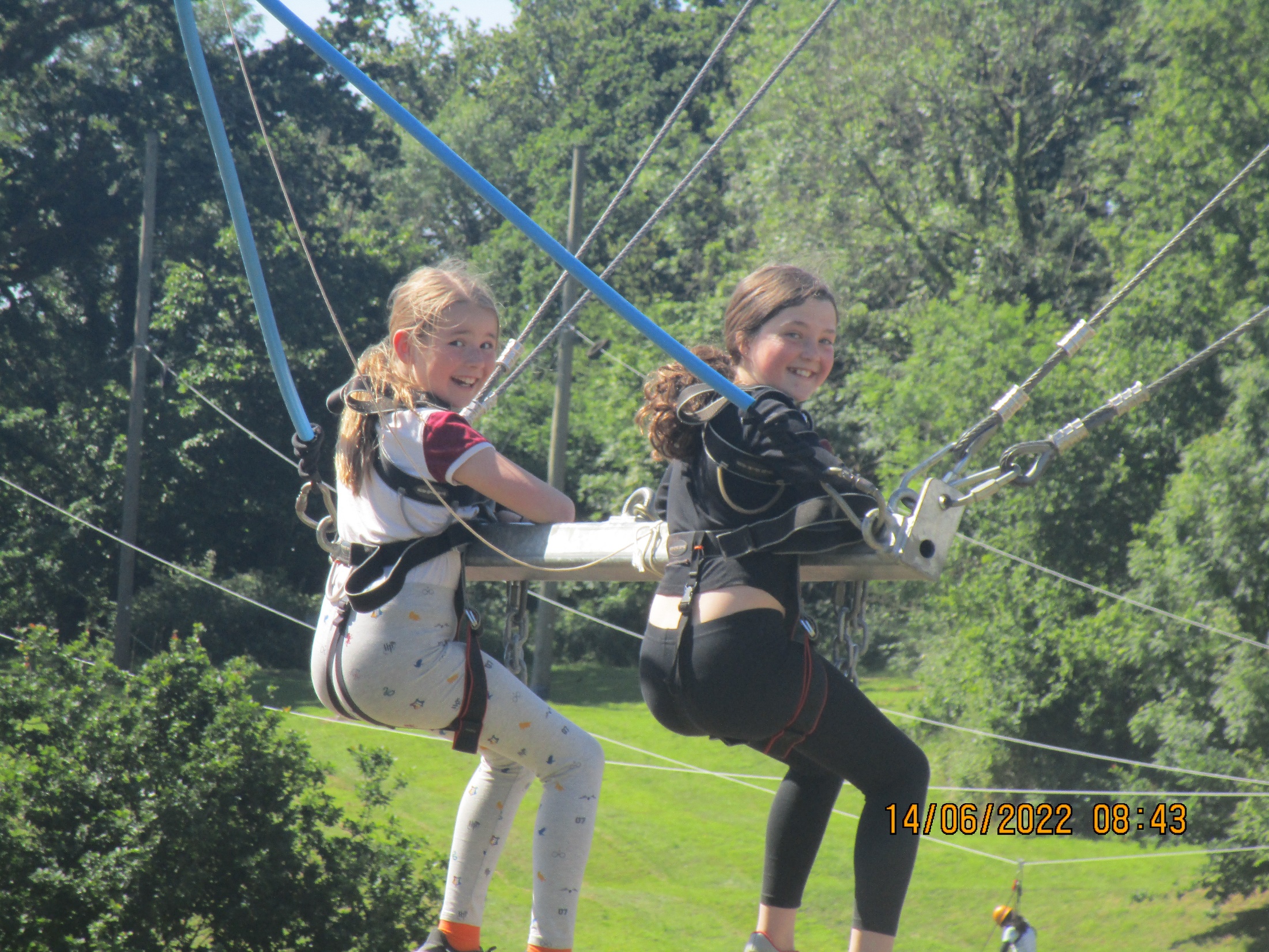 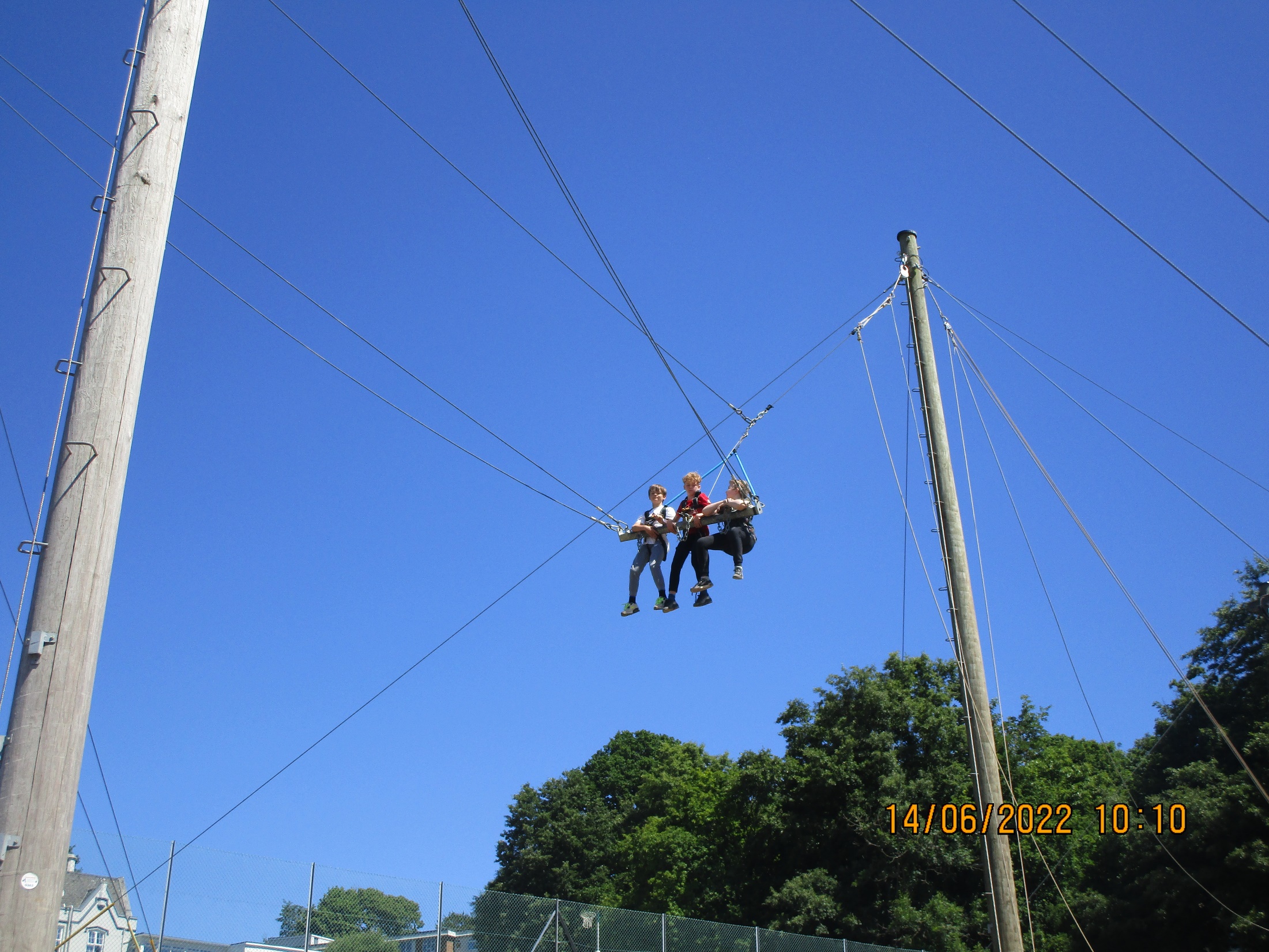 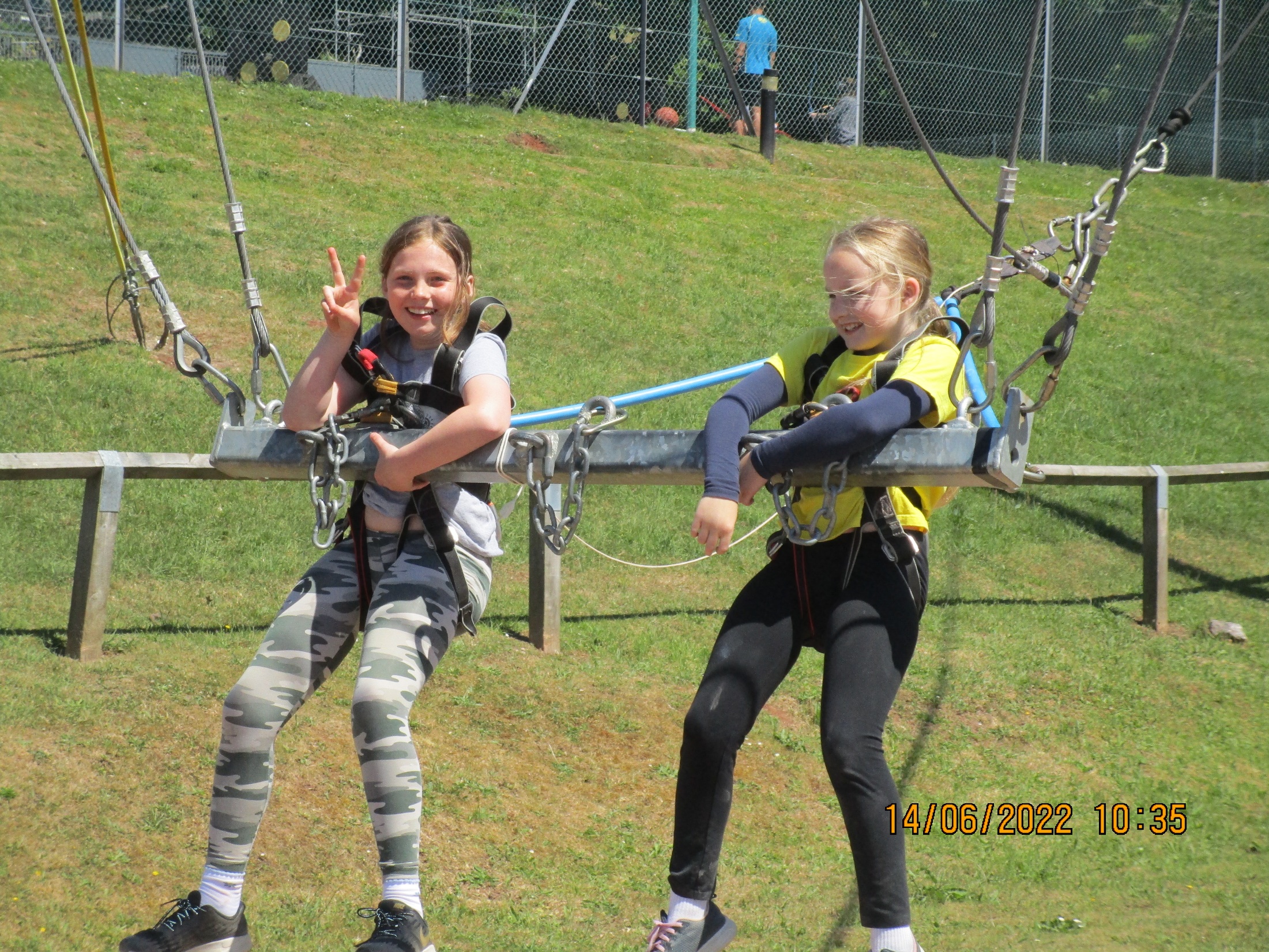 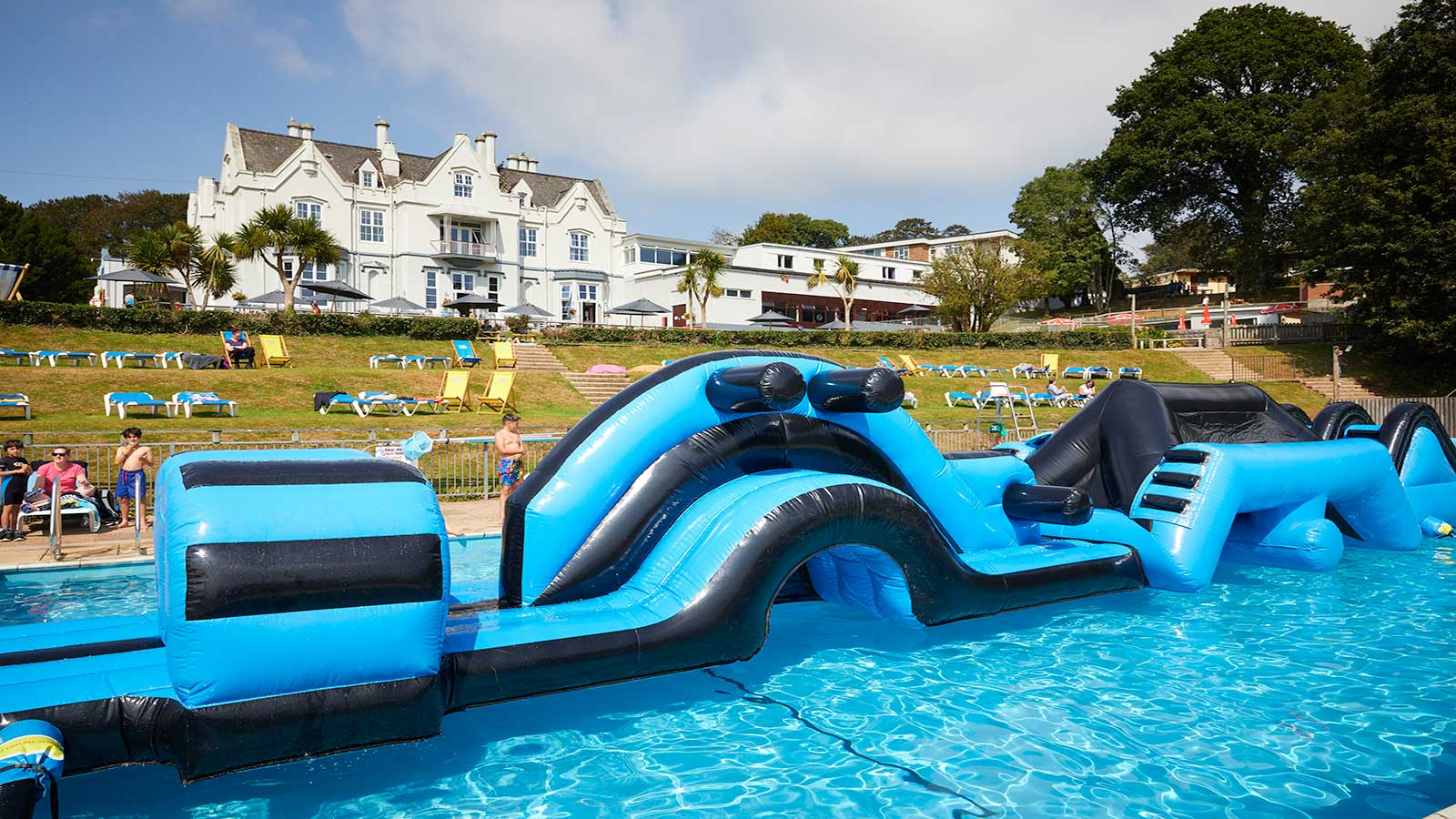 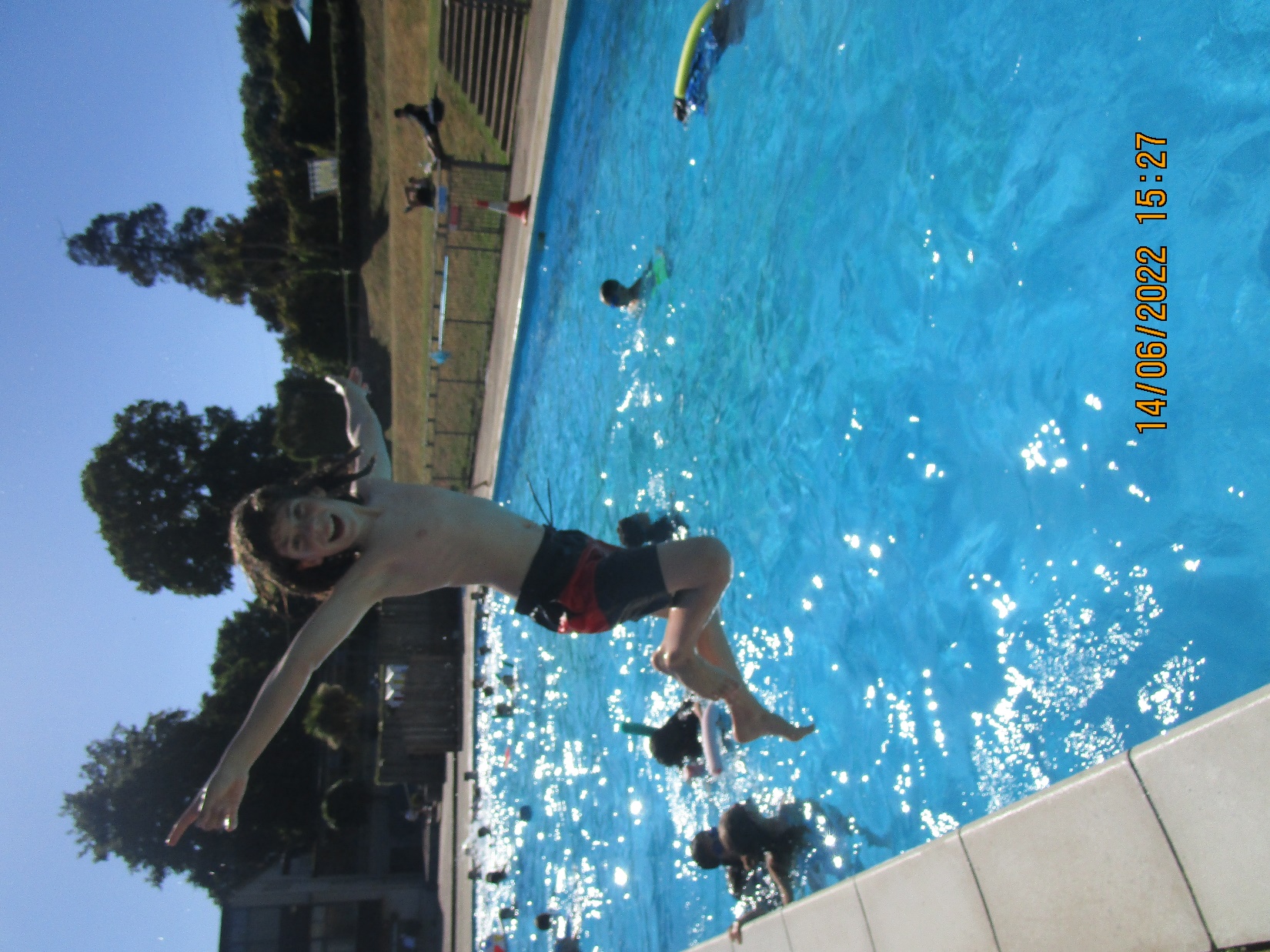 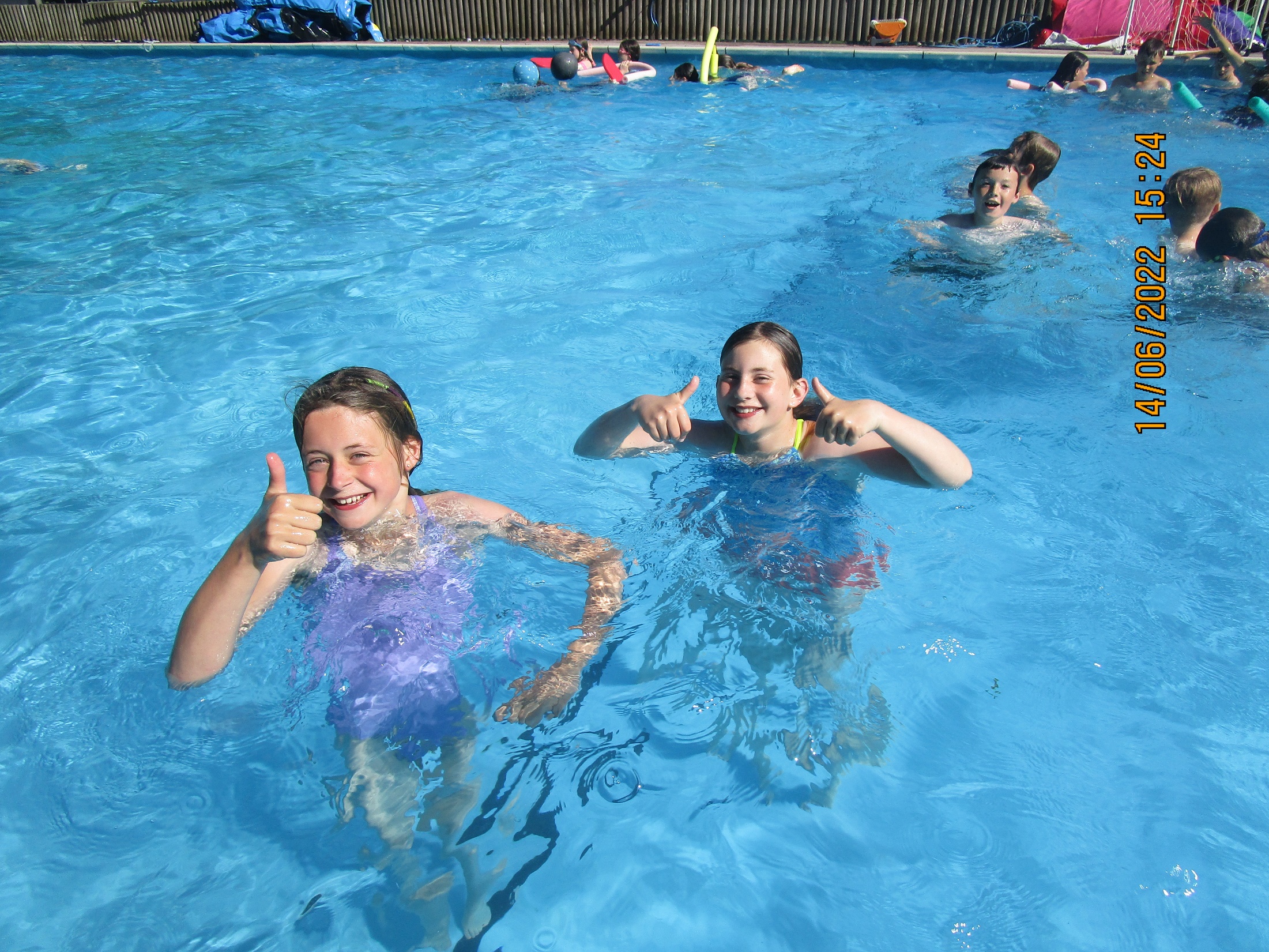 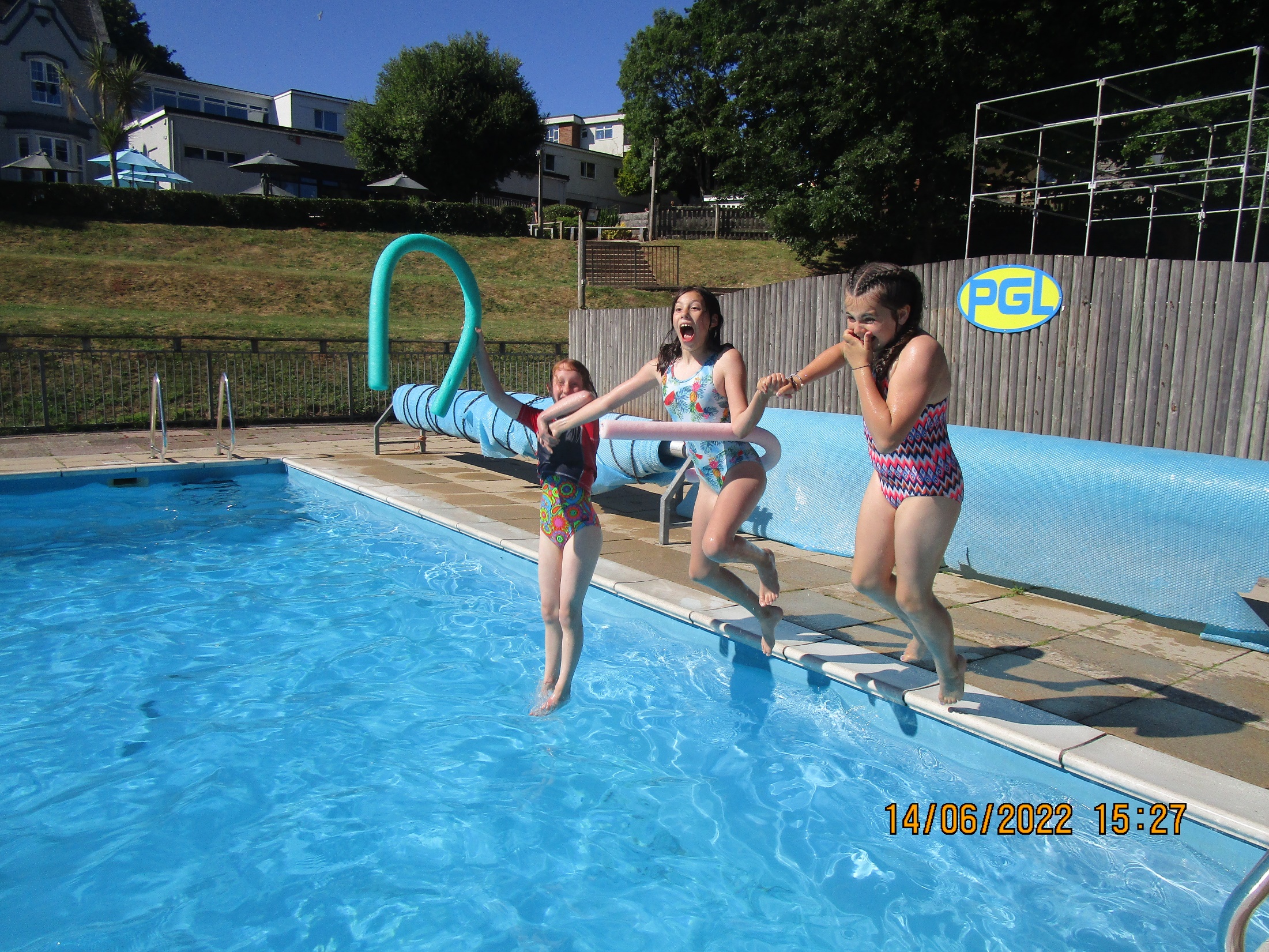 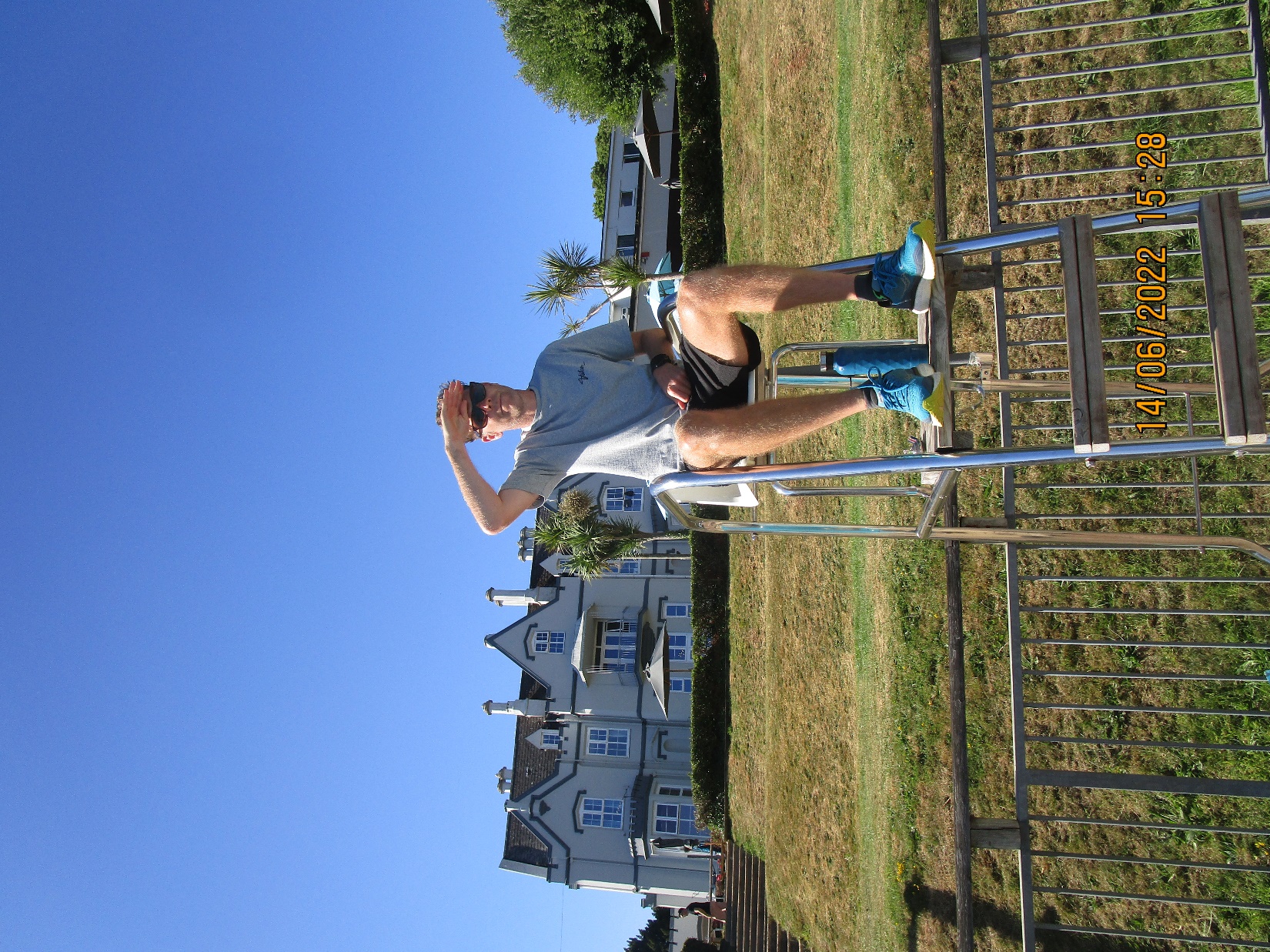 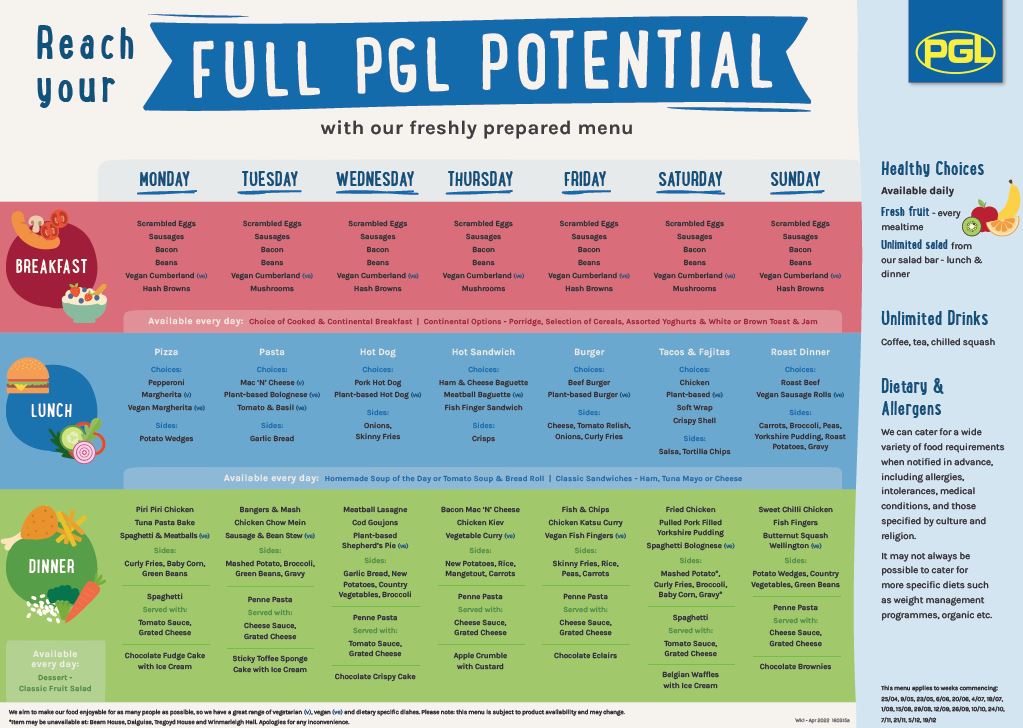 ITINERARY

Wednesday 26th June: arrive MBS 08:45
OTS Coaches depart 09:30
Arrive Barton Hall 12:00
Picnic lunch (packed lunch from home)
Emergencies briefing on arrival
Unpack in rooms
Full afternoon of activities and non-stop fun!
Return journey

Friday 28th June
Lunch at PGL
Goodbye to the amazing PGL staff
Hopleys coaches leave Barton Hall 13:00
Arrive MBS at approx. 16:00
SLEEP!
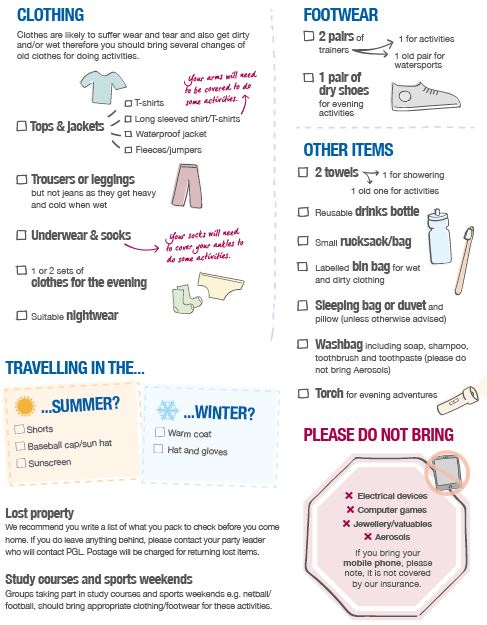 PLEASE DO NOT BRING…

Mobile phones (more on this later!)
Expensive jewellery/clothes 
Electronic devices
Aerosols
Emotionally valuable items that might get lost/broken
Too many sweets!!
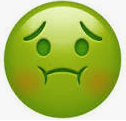 Kit List

Kit list from PGL in hand out.
Packed lunch for coach on Monday.
Sleeping bag and pillow – sheets provided.
Water bottle – named!
A few sweets/snacks – no nuts.
Medications – named, form completed, handed to staff.
Spending money (price list of items in pack) in a named envelope, handed to staff.
Card games, footballs, frisbees, reading books.
Frequently Asked Questions

Can my child access Wi-Fi?
How do I contact my child?
What if my child can’t swim?
Is there a gift shop?
My child might get a little homesick, how can I help?
What if my child is a bit of a fussy eater?
Boring but important stuff

PGL is fully insured and ABTA holders
All PGL staff are DBS checked
Fully qualified staff meet Activities Adventures Licensing Authority (AALA), British Activities Providers Association and Council for Learning Outside the Classroom (LOtC) standards
Hopleys Coach company fully insured
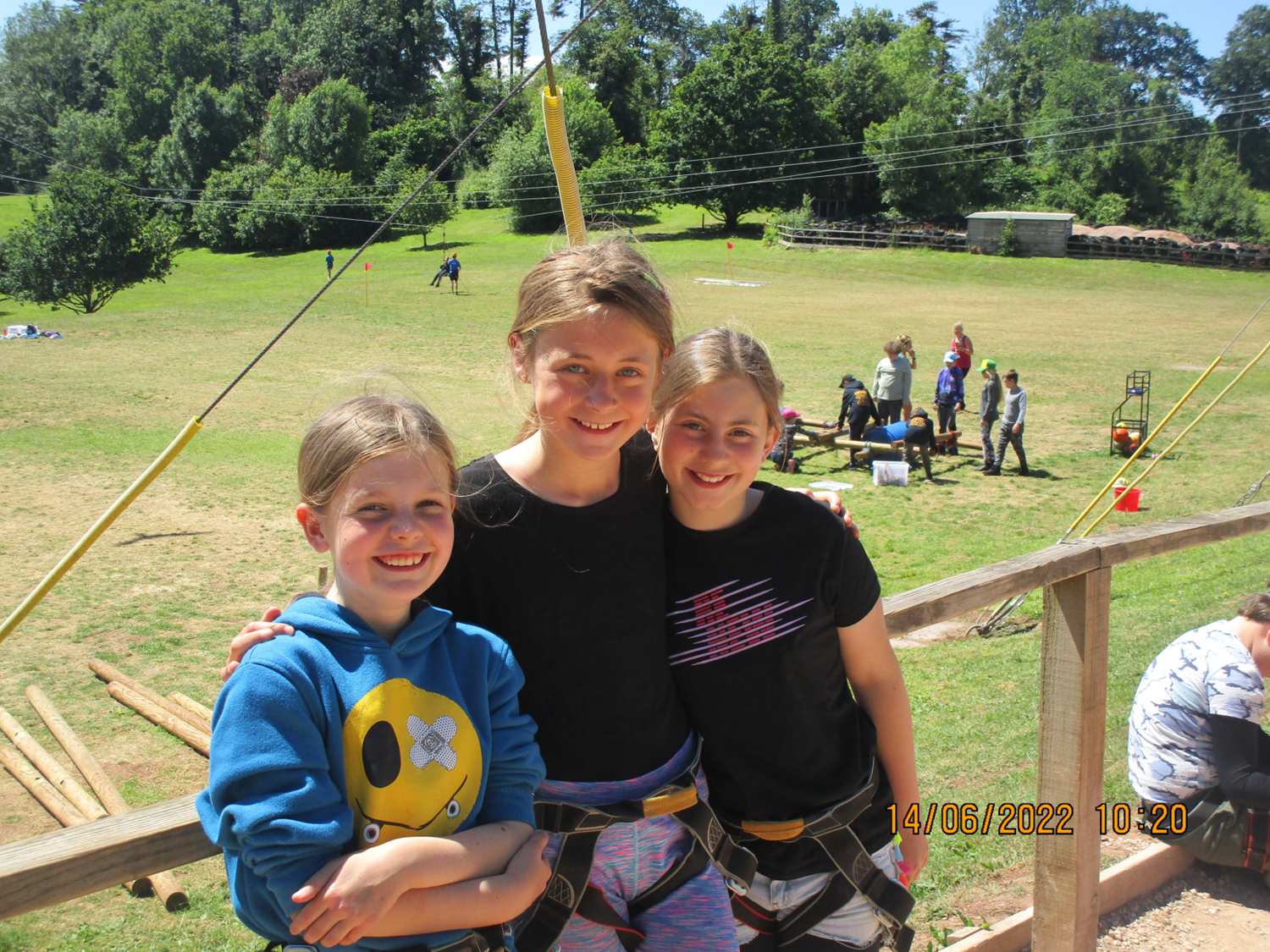 And finally…
THANK YOU